С Днем рожденья!
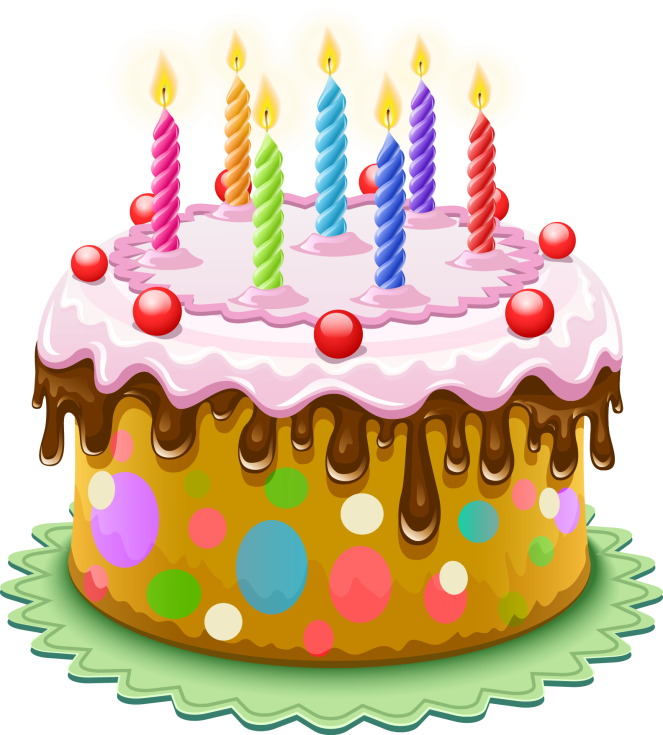 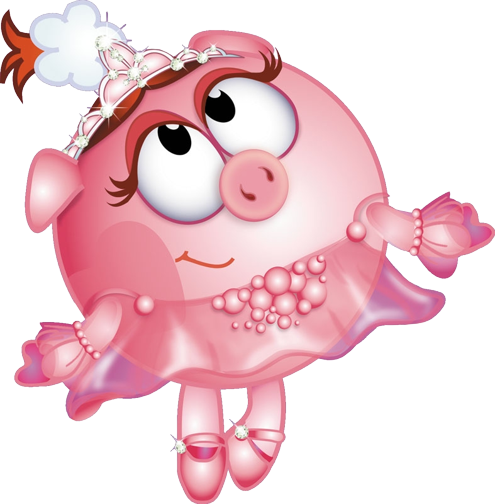 Расставь числа в порядке возрастания
13
19
10
7
15
11
17
Лесенка
7+4
5+4
7 +1
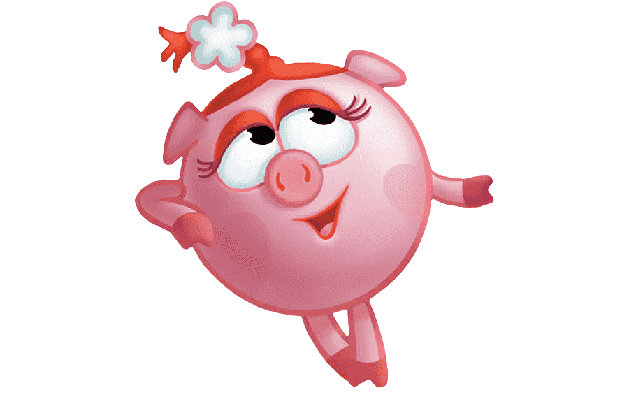 4+2
3+1
Лесенка
7+4
5+4
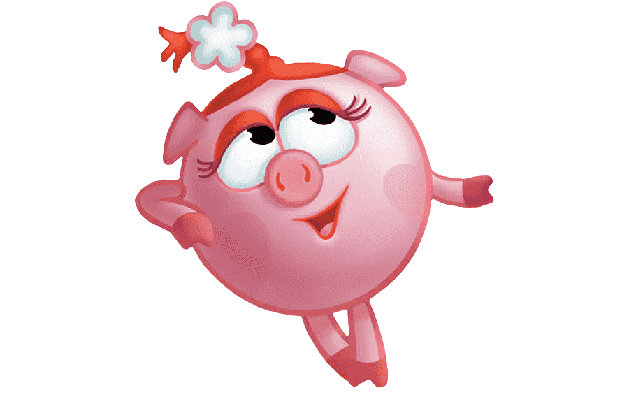 7 +1
4+2
3+1
Лесенка
7+4
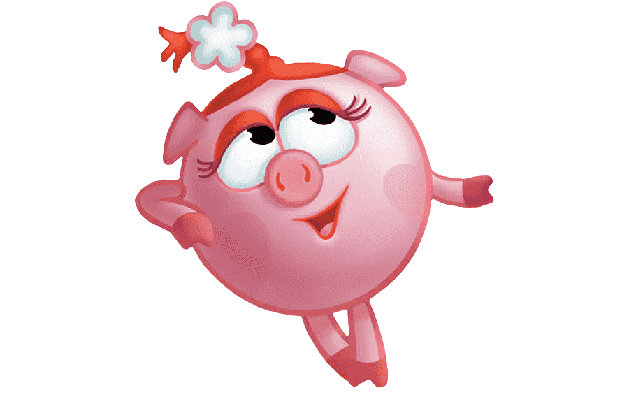 5+4
7 +1
4+2
3+1
Лесенка
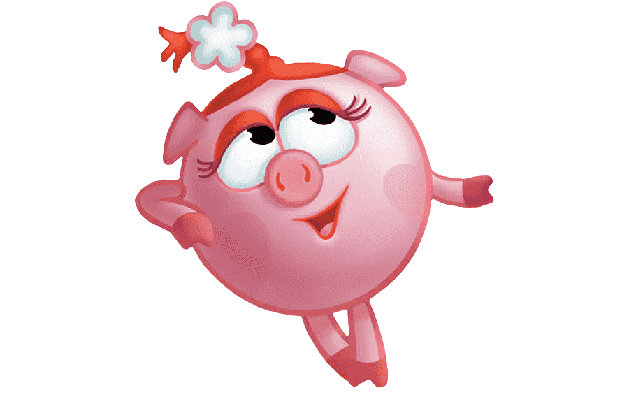 7+4
5+4
7 +1
4+2
3+1
Лесенка
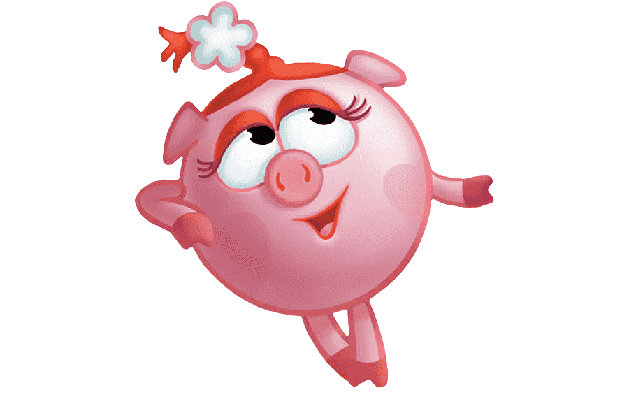 7+4
5+4
7 +1
4+2
3+1
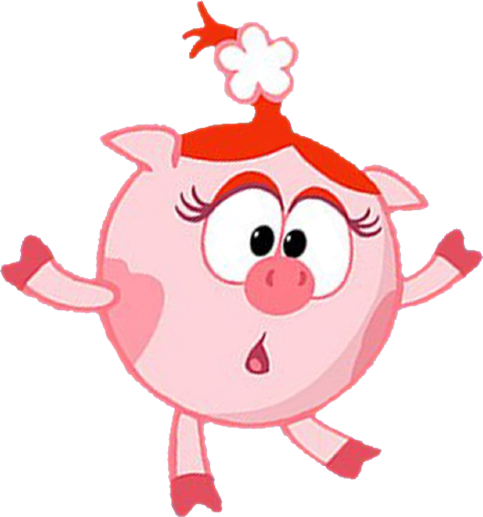 7+4
«Сложение с переходом через десяток вида +4»
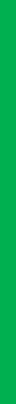 ФИЗМИНУТКА
СПАСИБО!
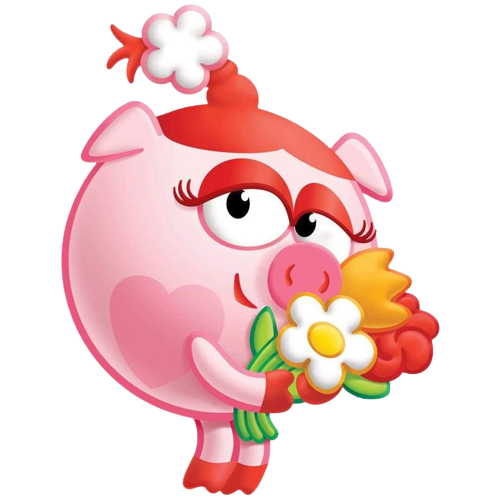